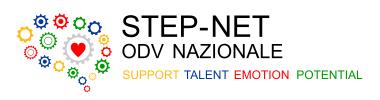 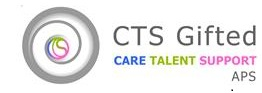 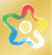 LINGUAGGI TRASVERSALI (bambini/e Gifted SOCI 6/9 anni)Percorso tenuto dalla Dottoressa Rossella Cerioli e dal Dottor Massimo Troiano
QUANDO

Sabato 01/02/'25 via Leoncavallo 41 Milano
22/02/'25-15/03/'25 via Giacinti 31 H 14.30/16.00 circa